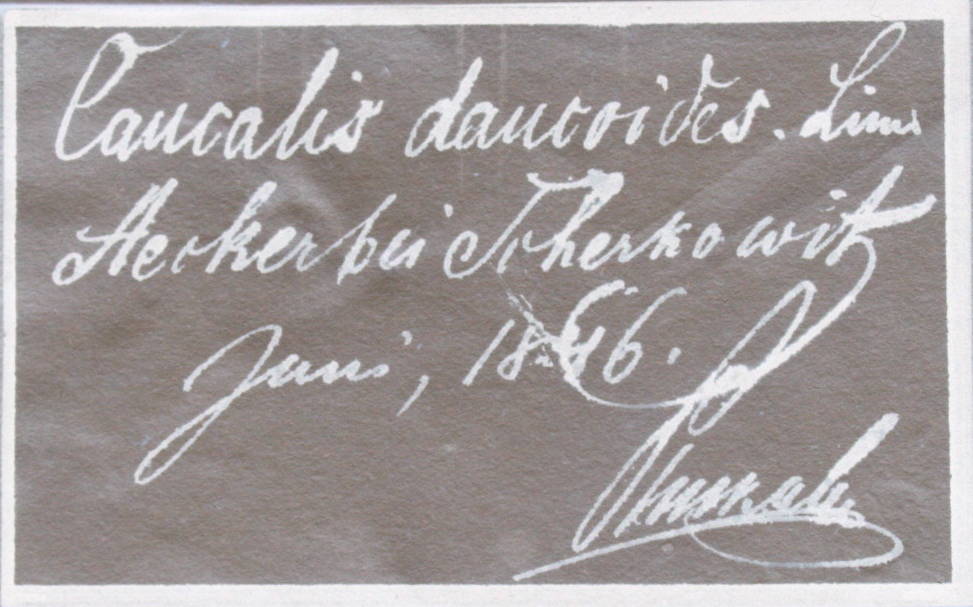 Herbářové etikety kritickým okem18??–2010
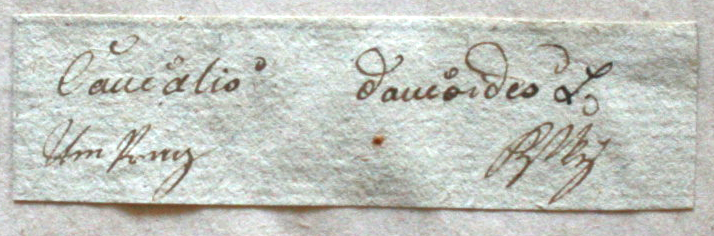 Um Prag. – V. F. Kostelecký
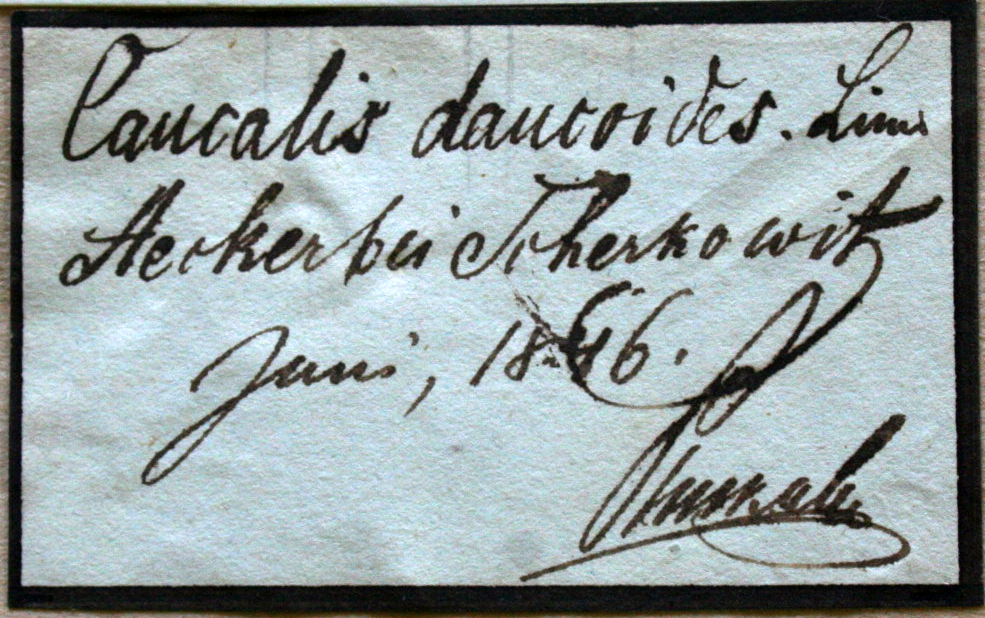 Aecker bei Scherkowitz. – F. S. Pluskal
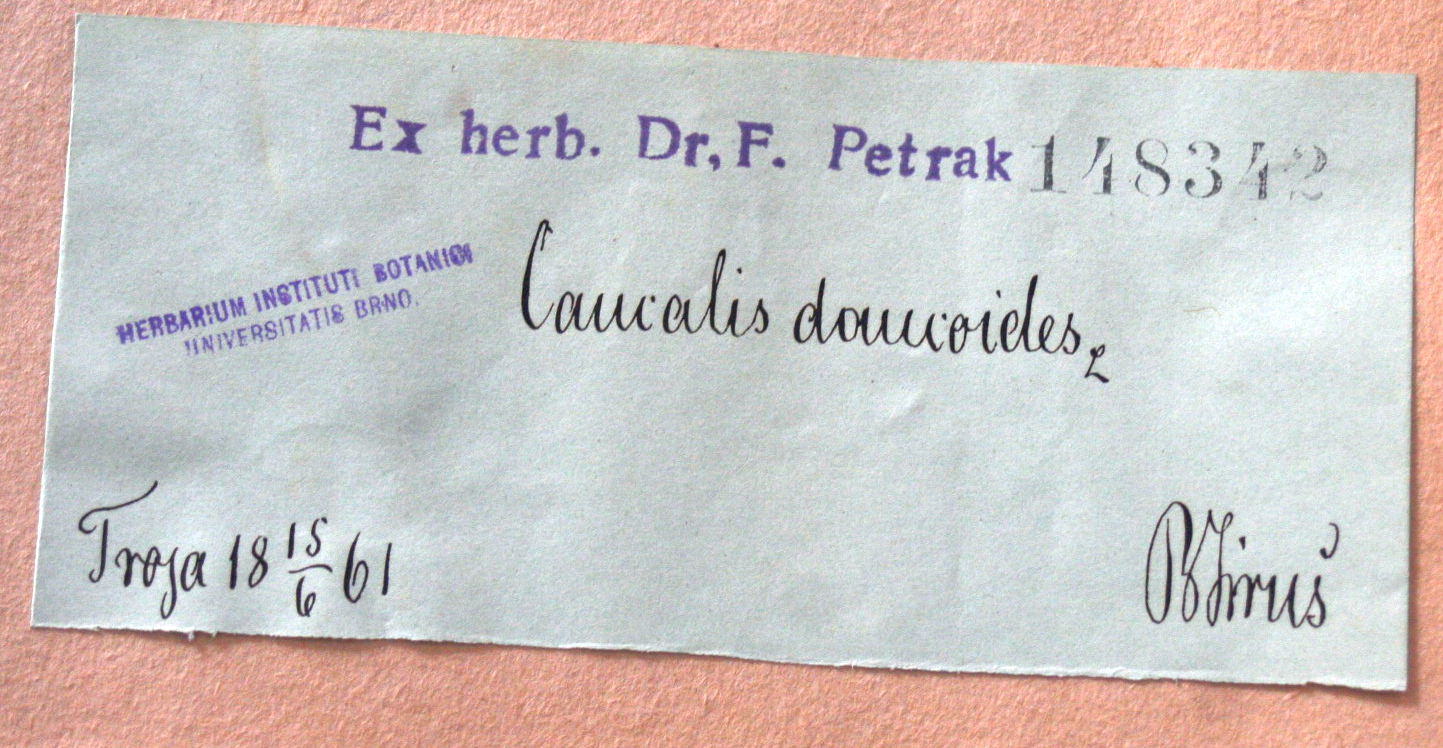 [Praha-]Troja. – B. Jiruš
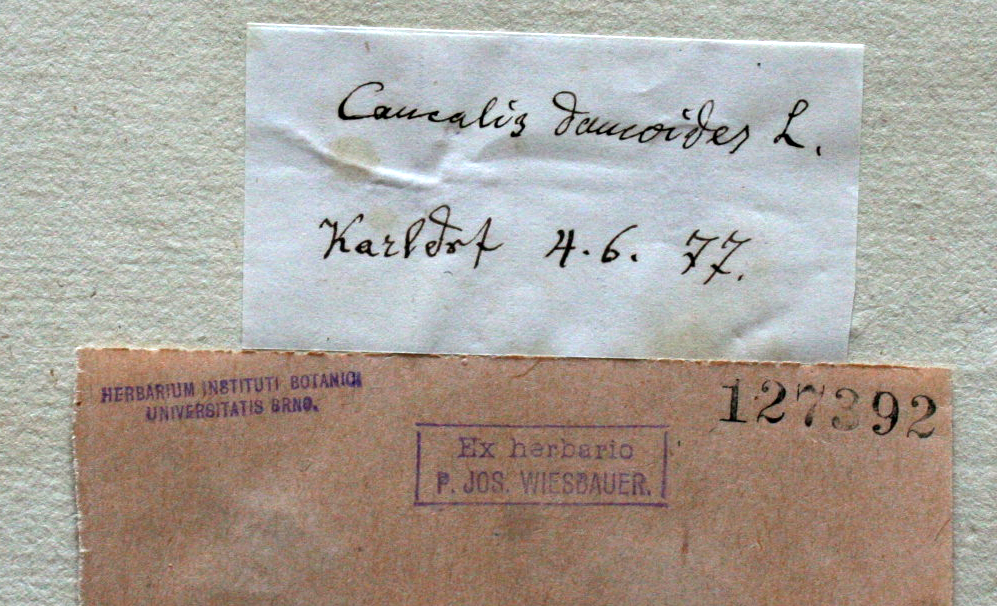 Karldrf = Karlsdorf = Karlova Ves.  – Pater Johann Wiesbaur, S. J.
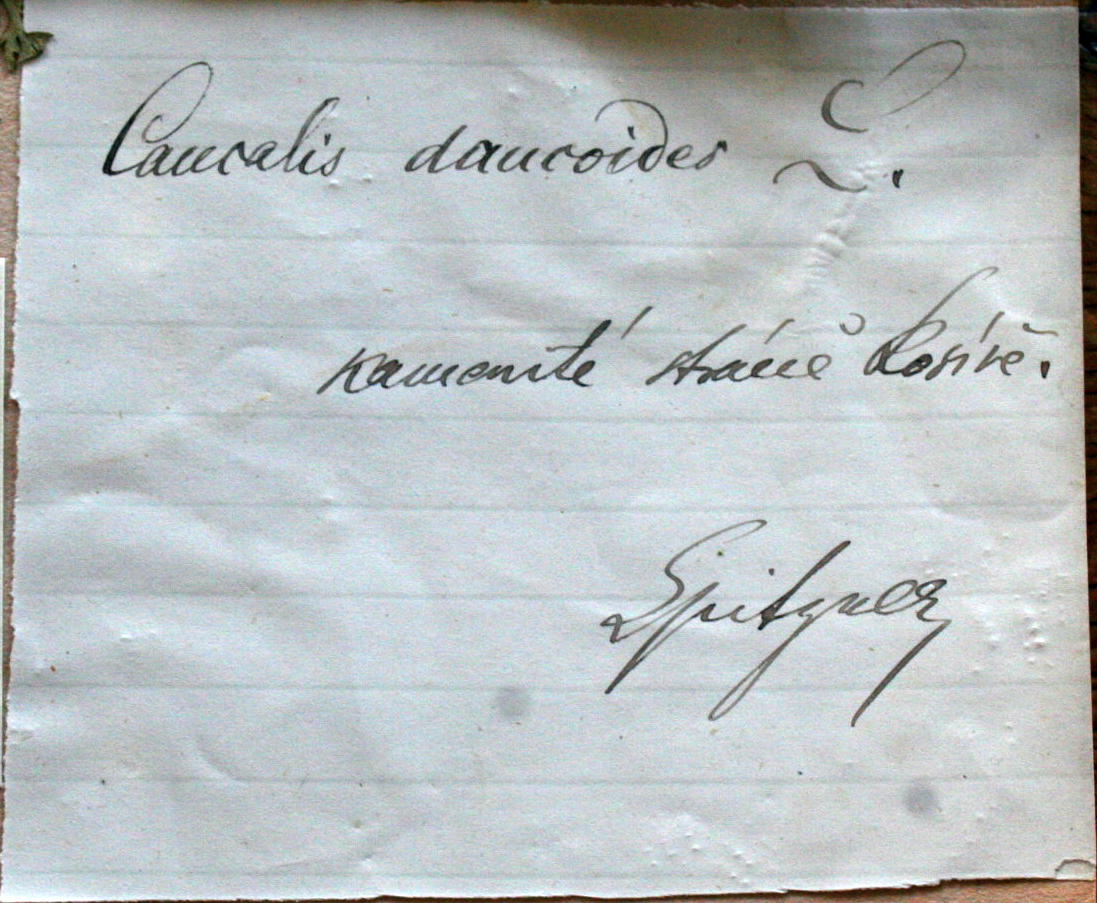 kamenité stráně Kosíře. – [V.] Spitzner
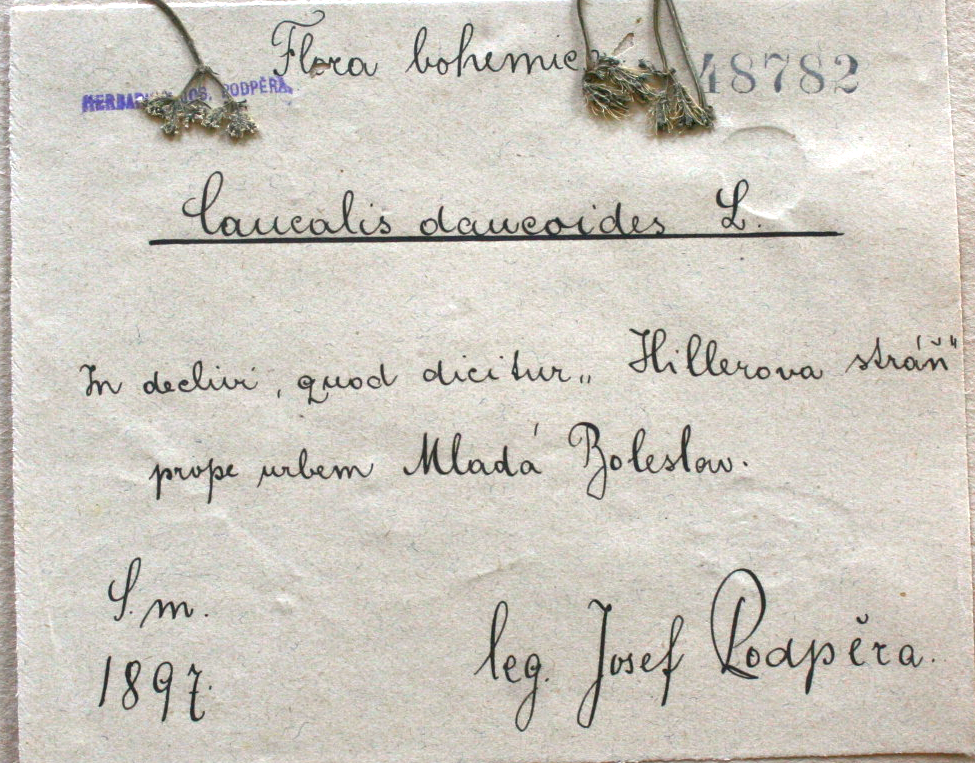 Na svahu, kterému se říká Hillerova stráň u města…
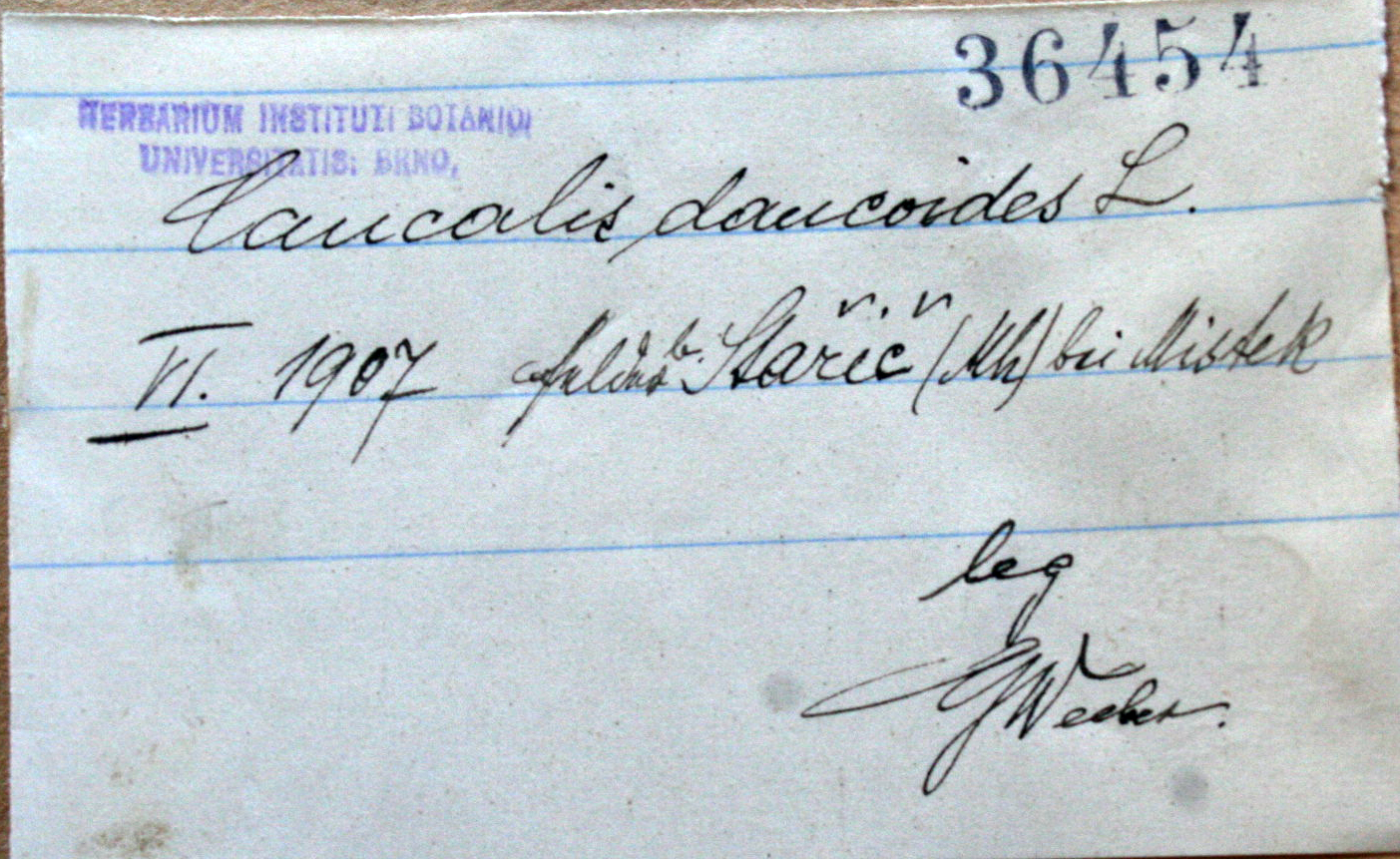 Felder b. Staříč (Mh.) bei Mistek. – G. Weeber
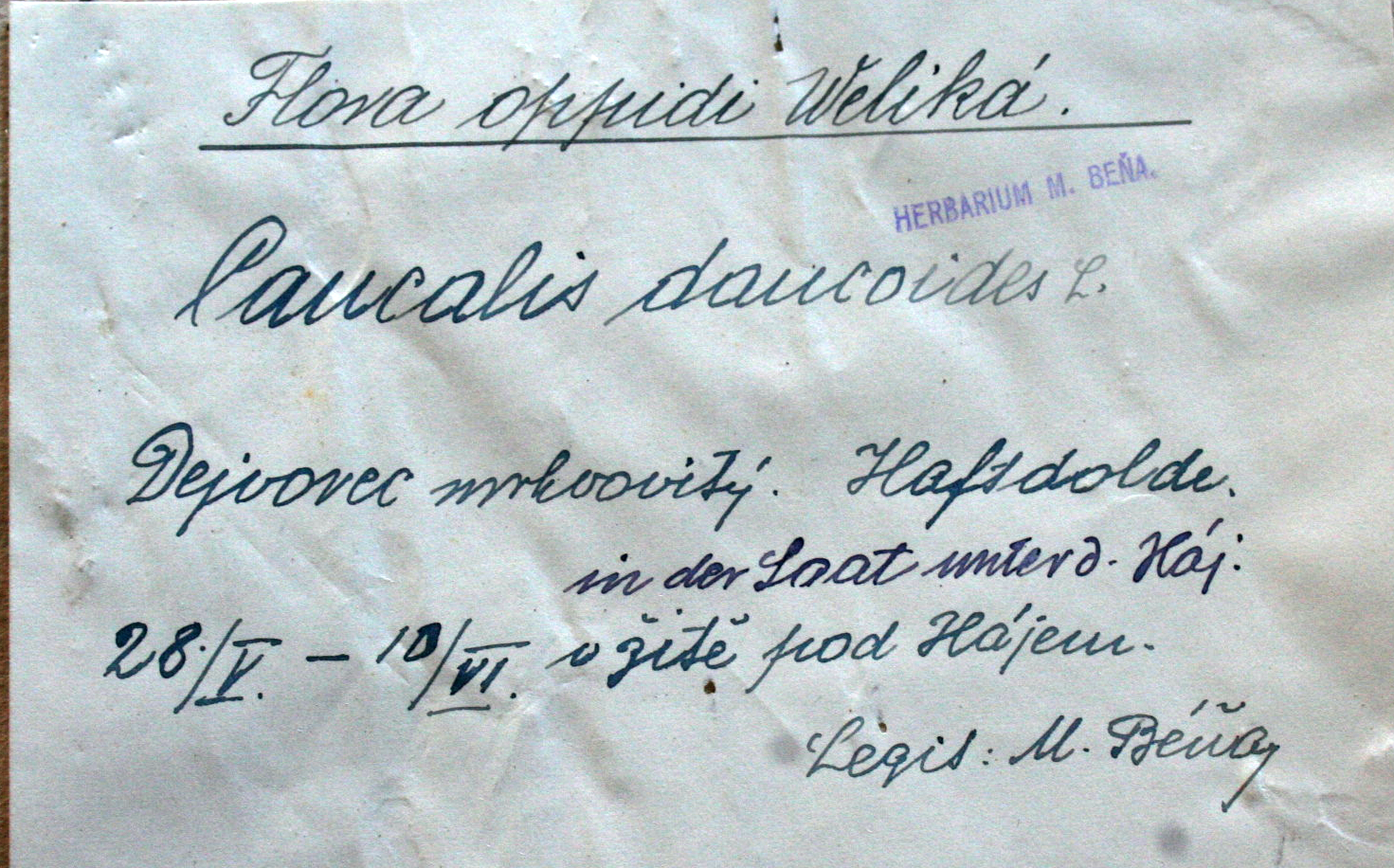 Velká nad Veličkou
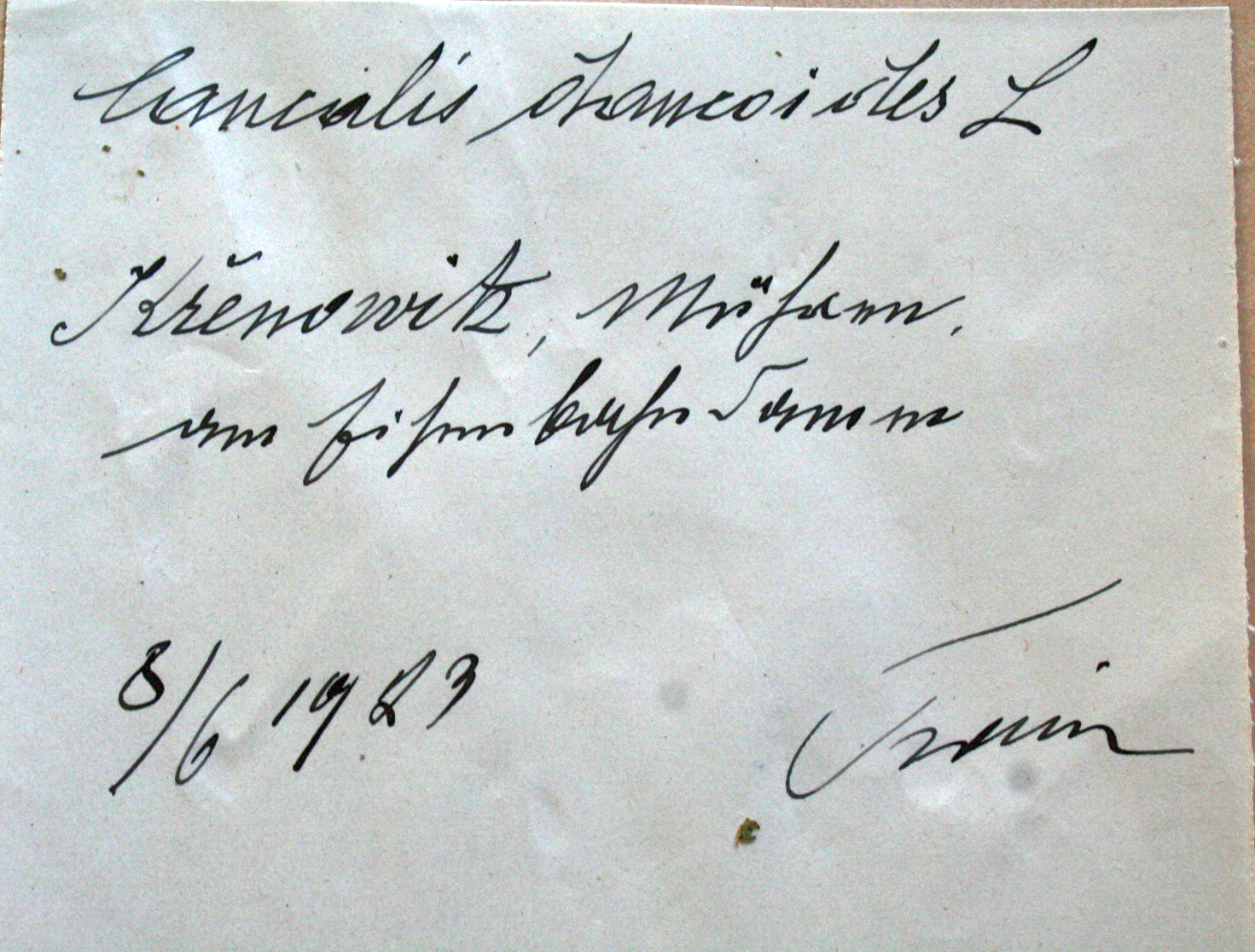 Křenowitz, Mähren, am Eisenbahndamm. – O. Thenius
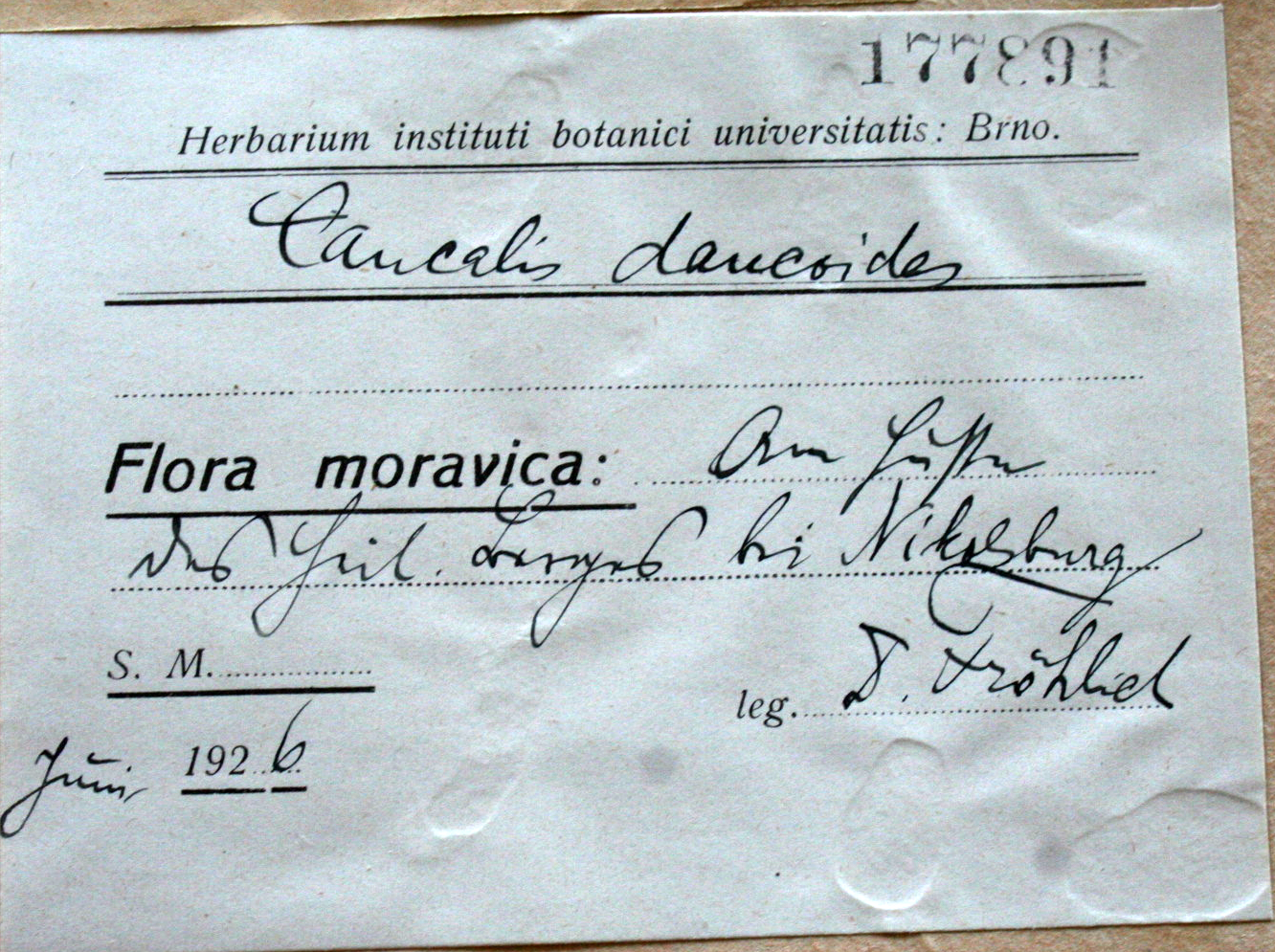 Am Fuße des Heil. Berges bei Nikolsburg. – Dr. A. Fröhlich
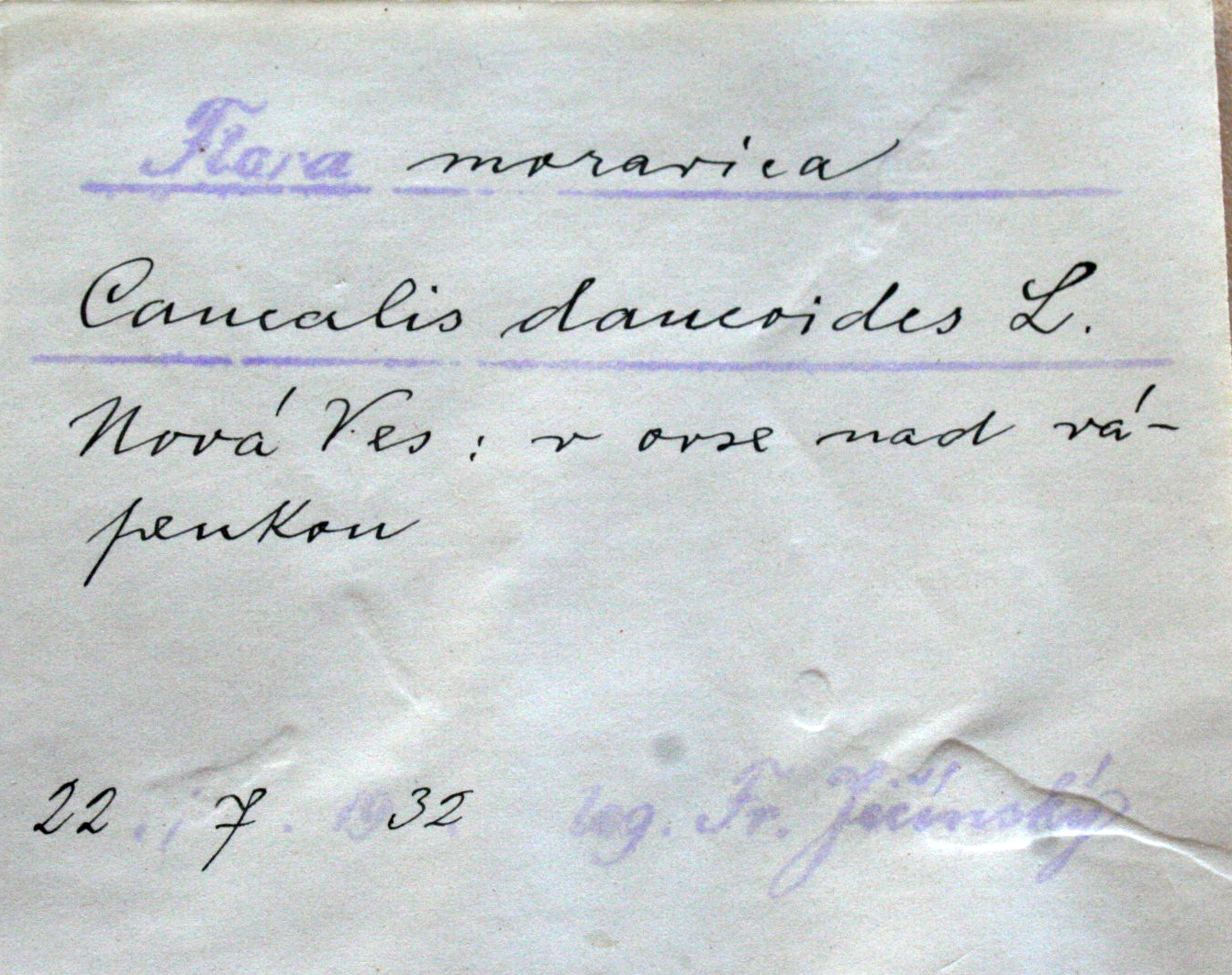 Nová Ves [v okrese Třebíč]. – F. Jičínský
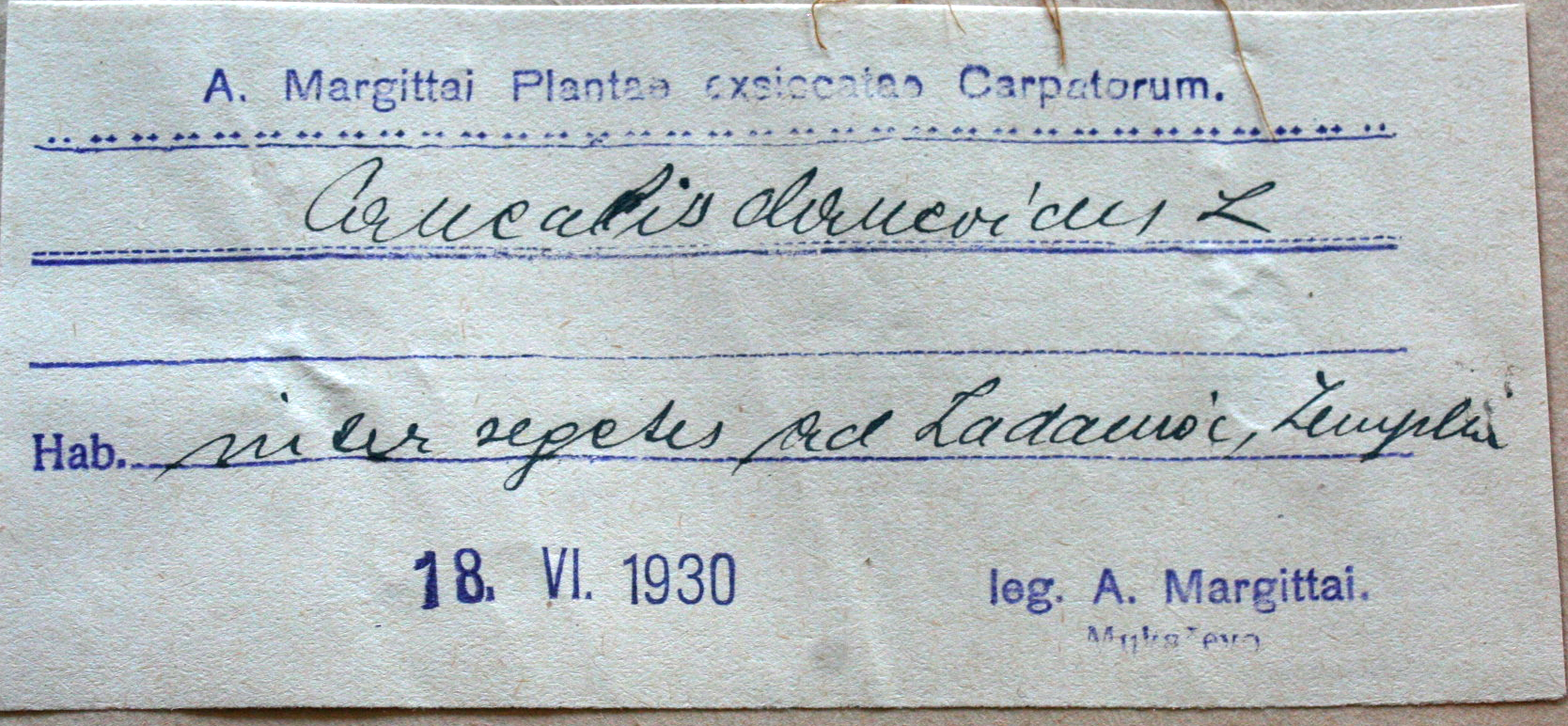 inter segetes ad Ladamóc [= Ladmovce], Zemplén
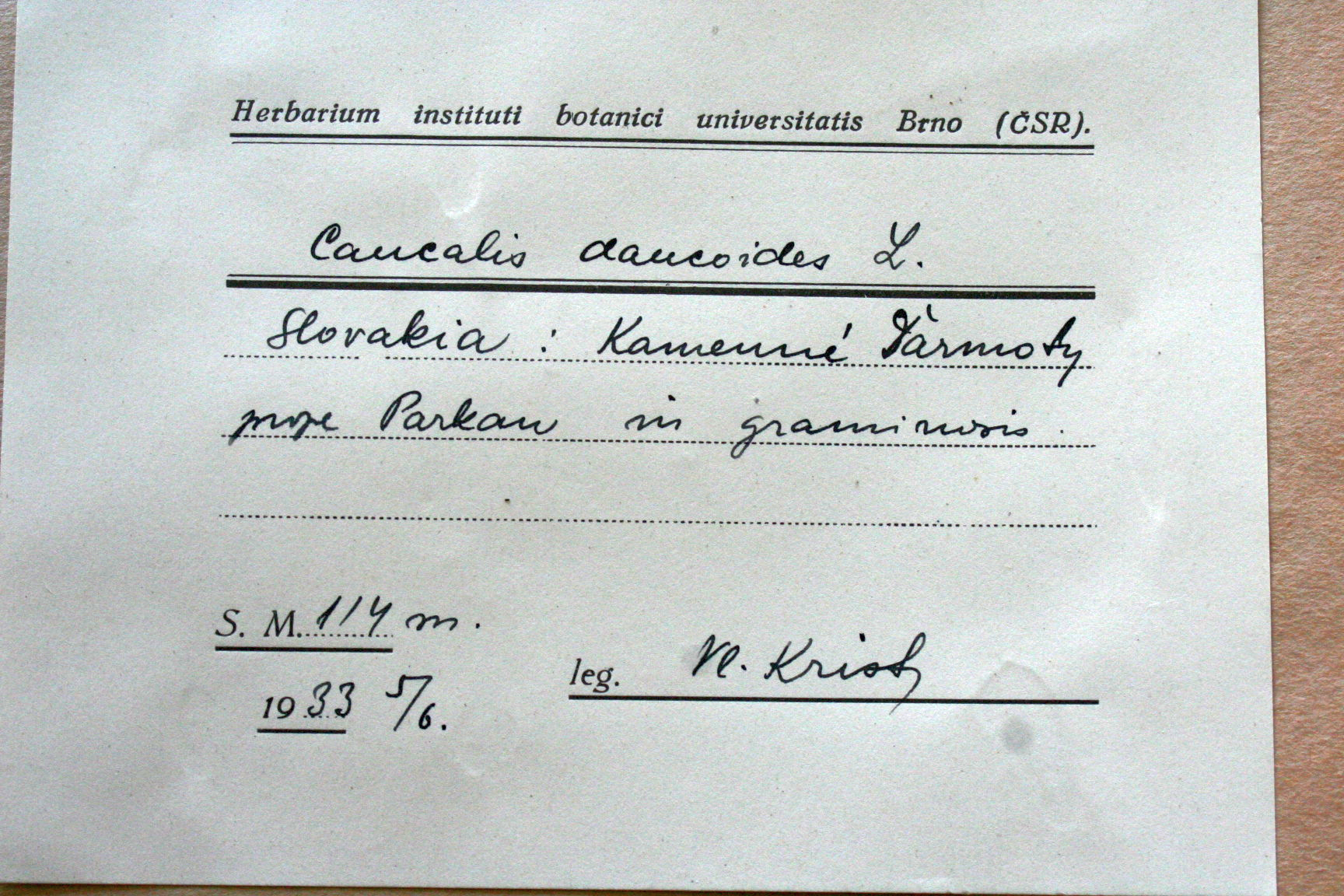 Kamenné Ďarmoty [= Kőhidgyarmat, Kamenný Most] prope Parkan [= Štúrovo, Párkány] in graminosis. – Vl. Krist
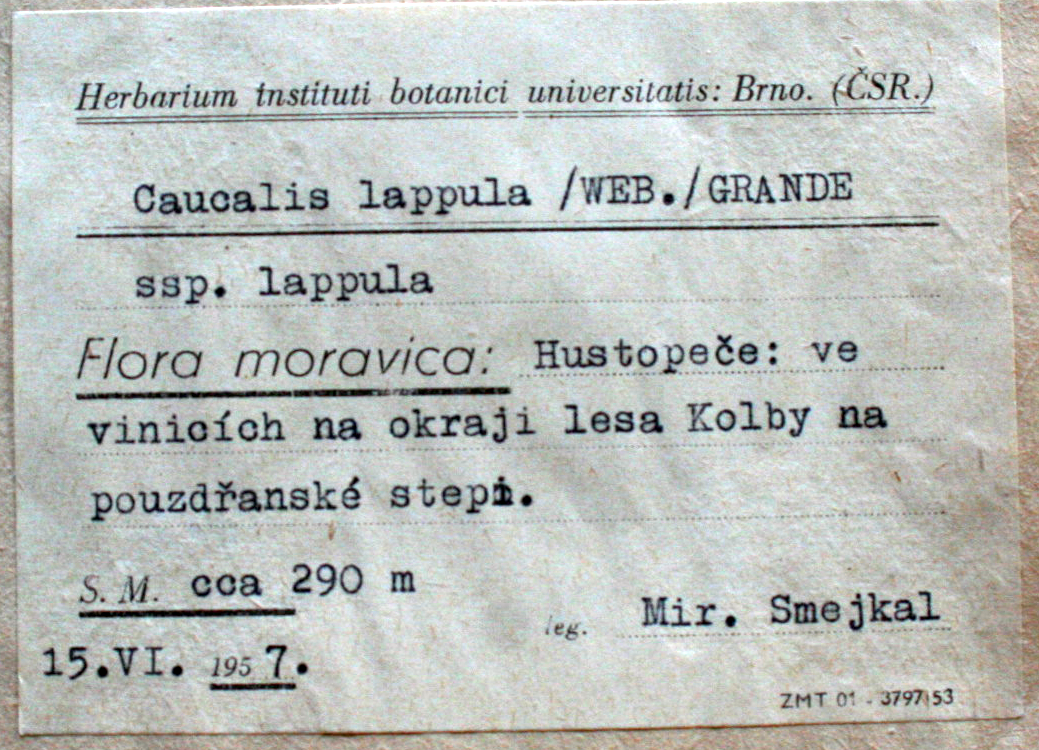 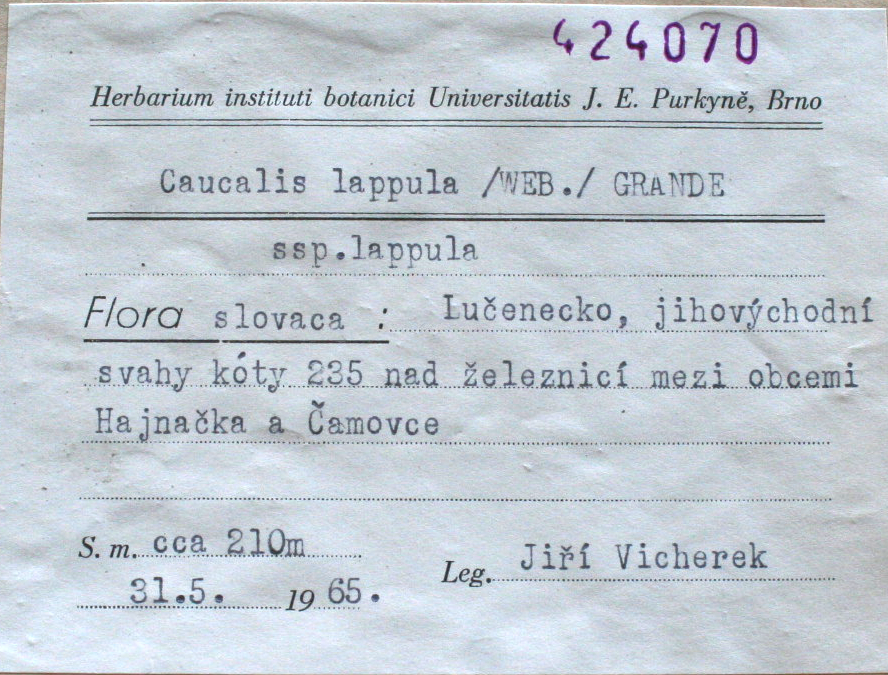 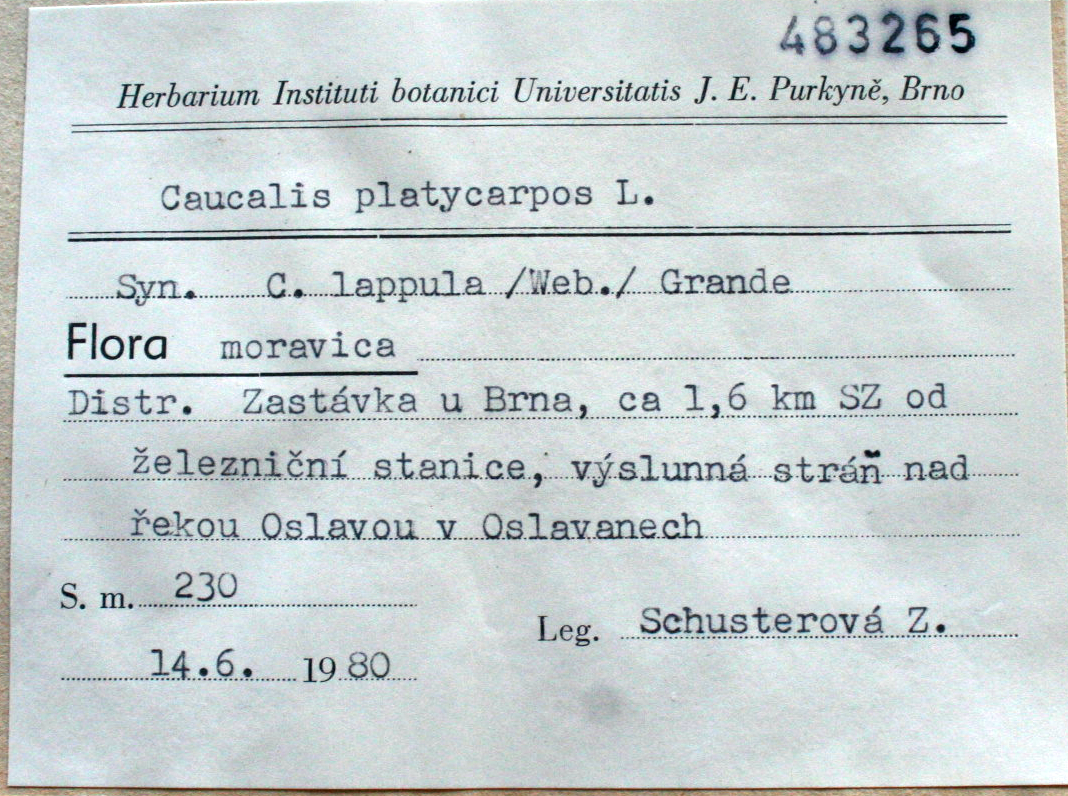 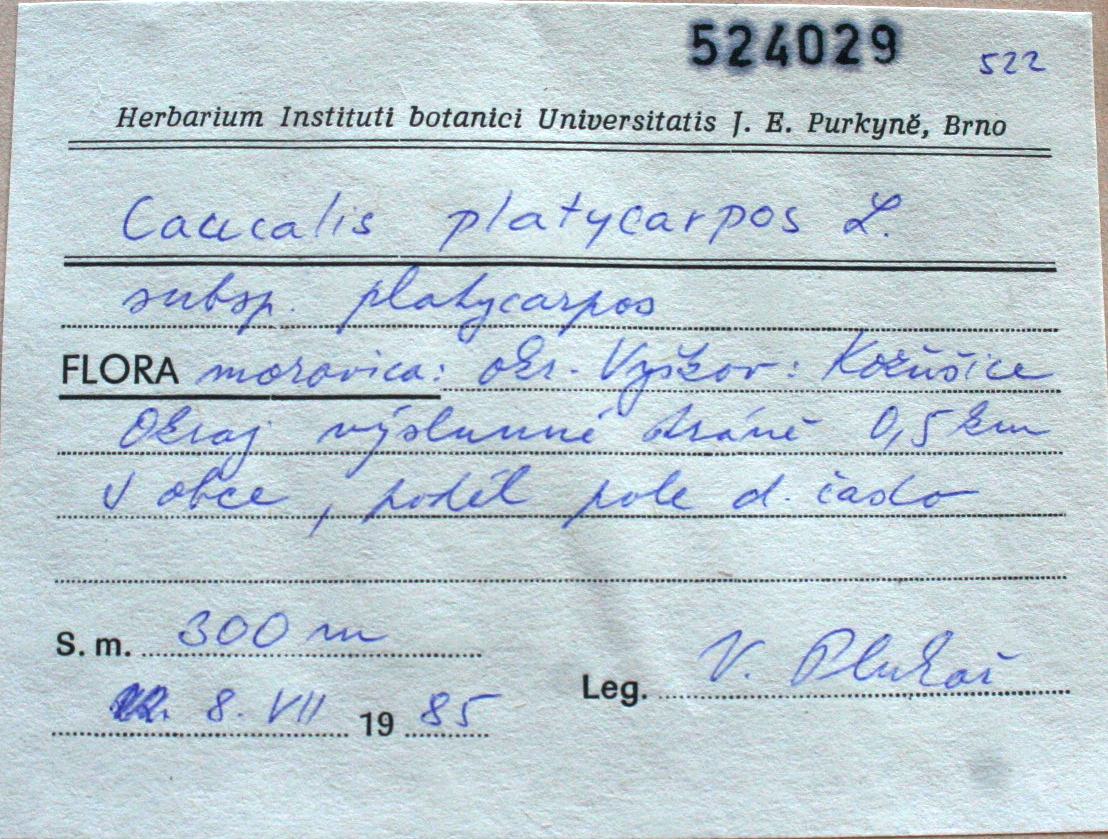 V. Pluhař
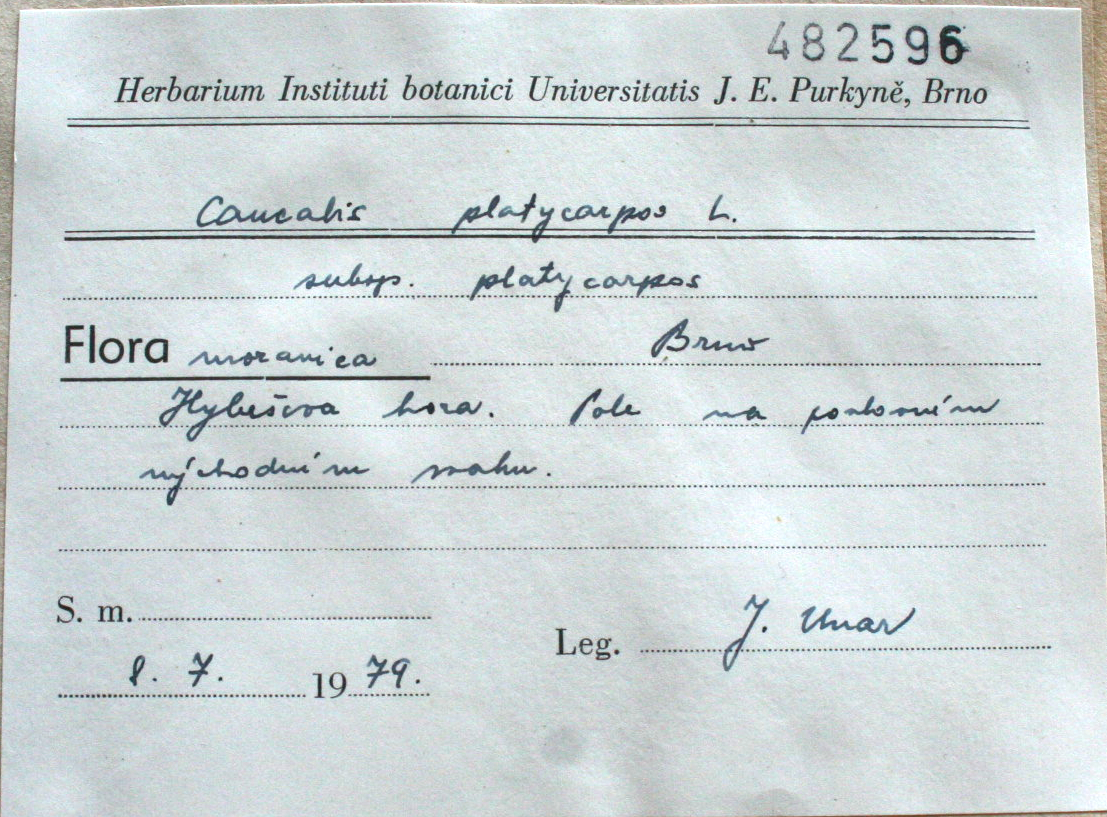 Hybešova hora [= Bílá hora v Brně-Židenicích]. Pole na povlovném východním svahu.
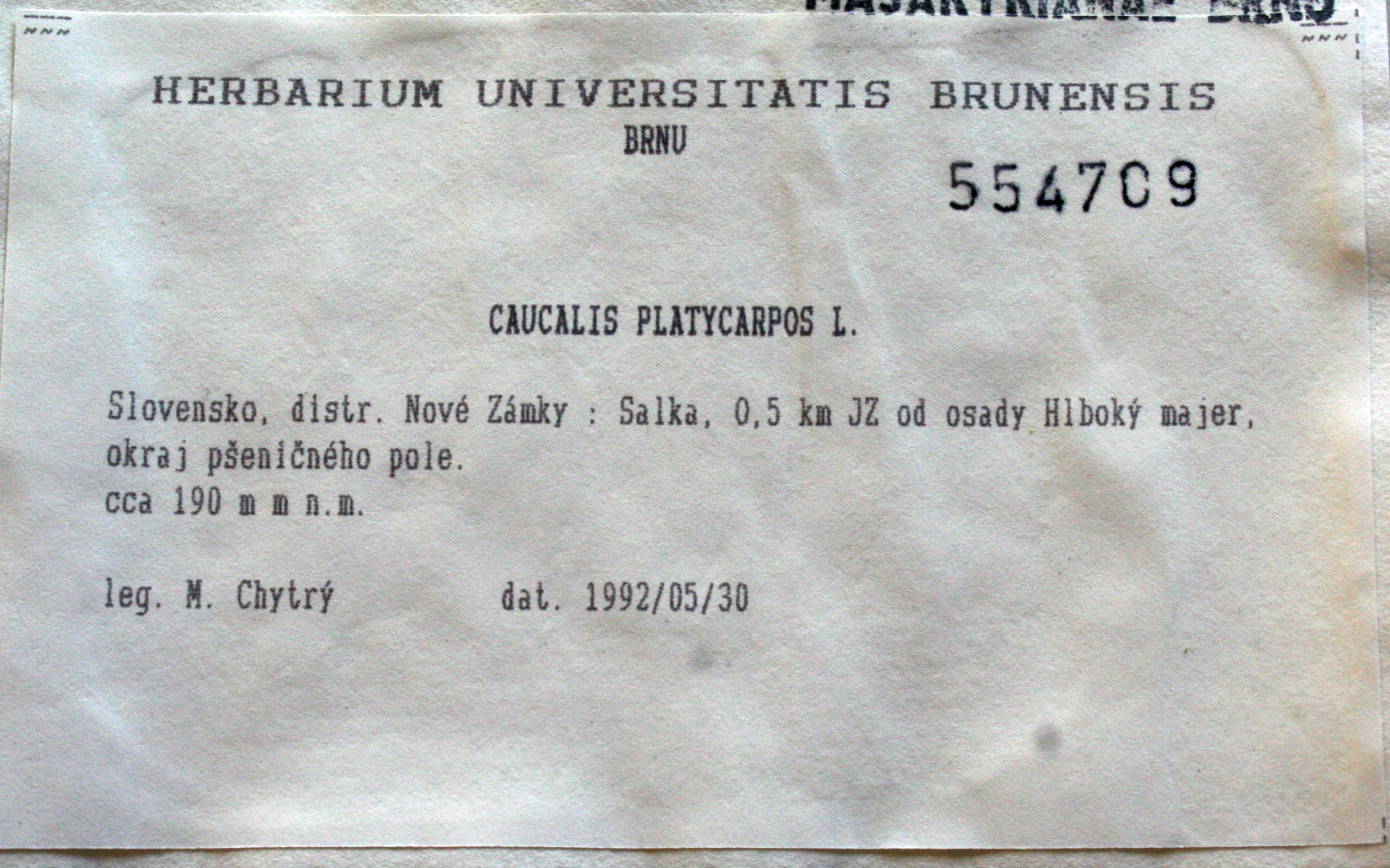 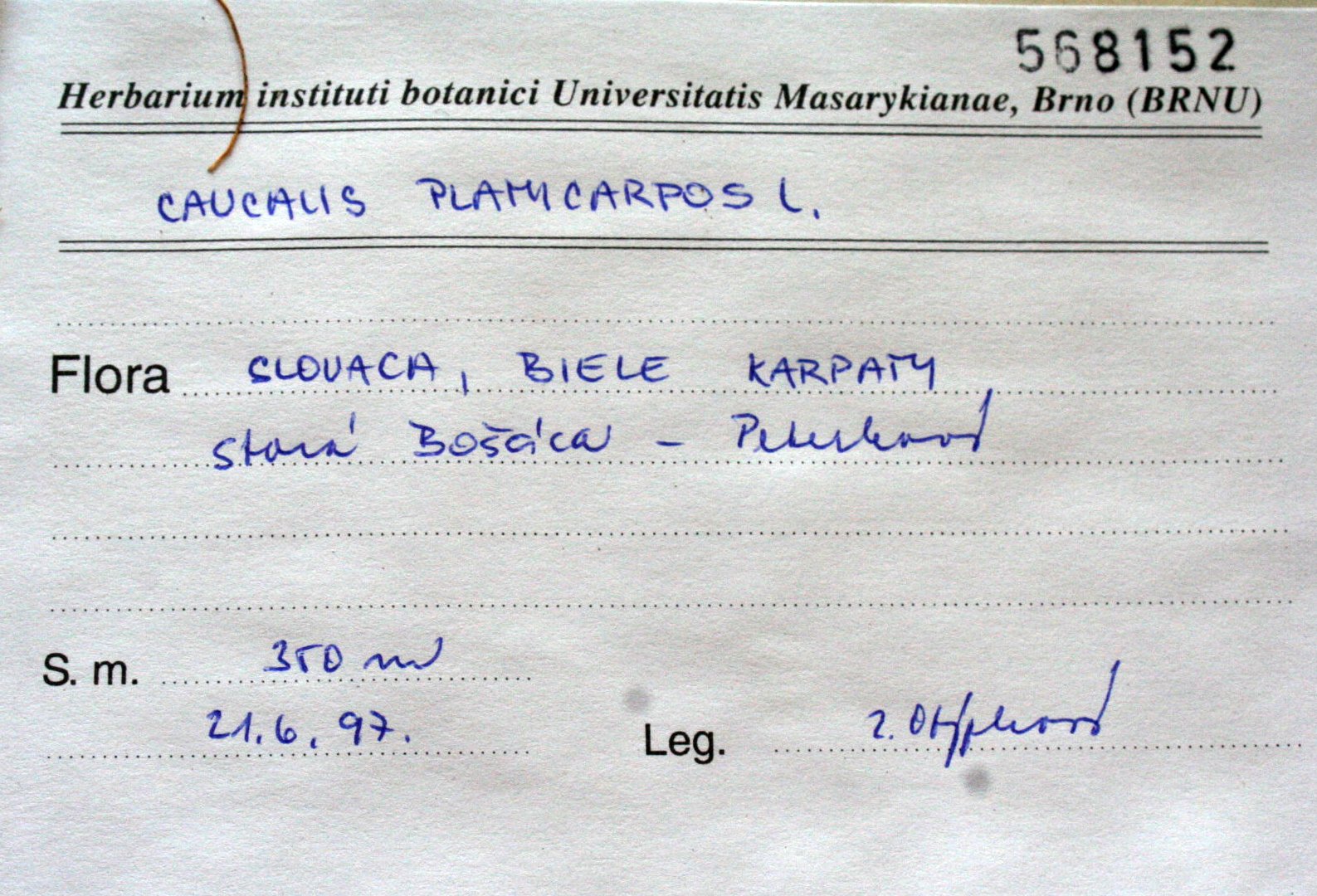 Stará Bošáca – Peterková
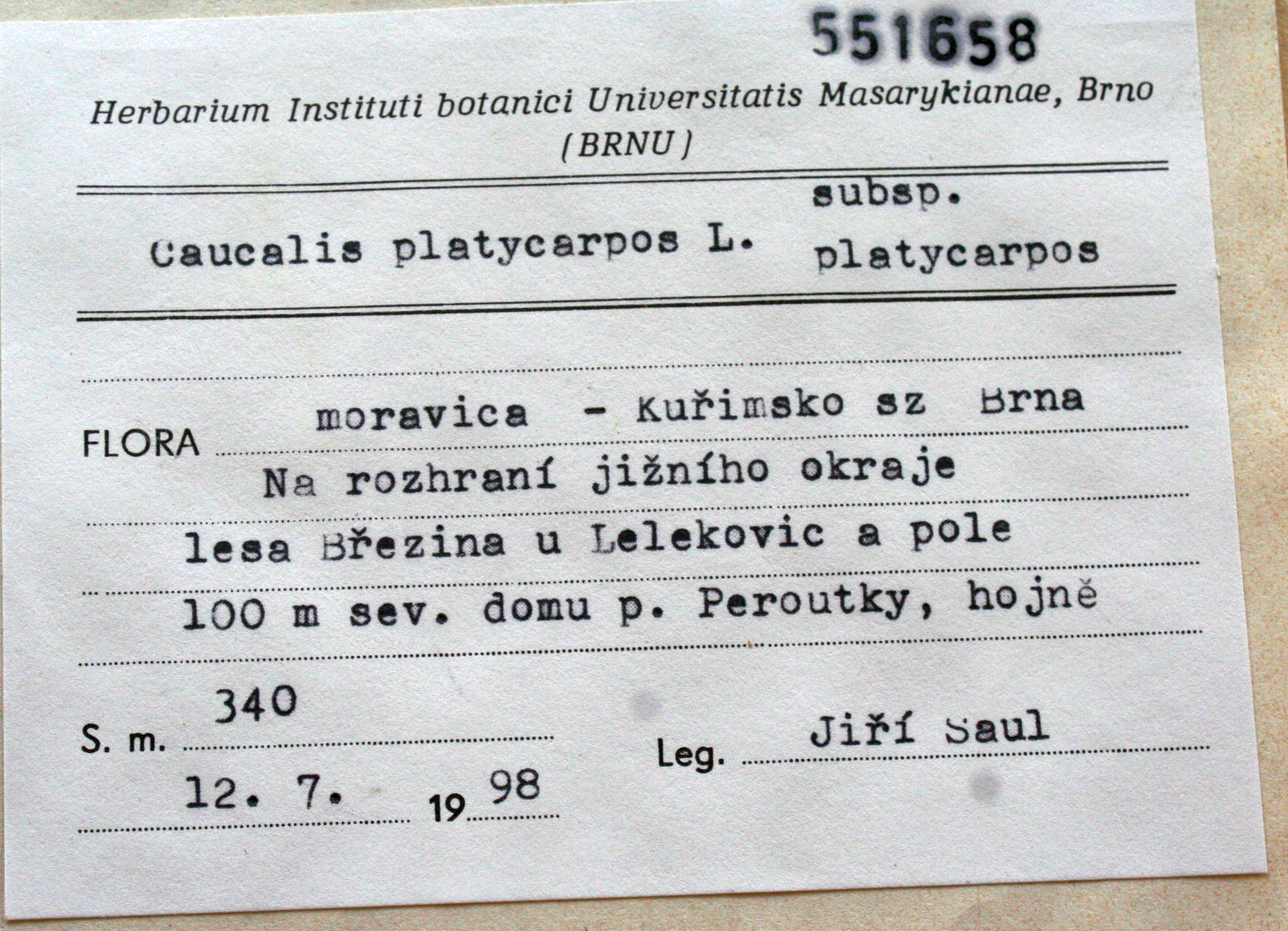 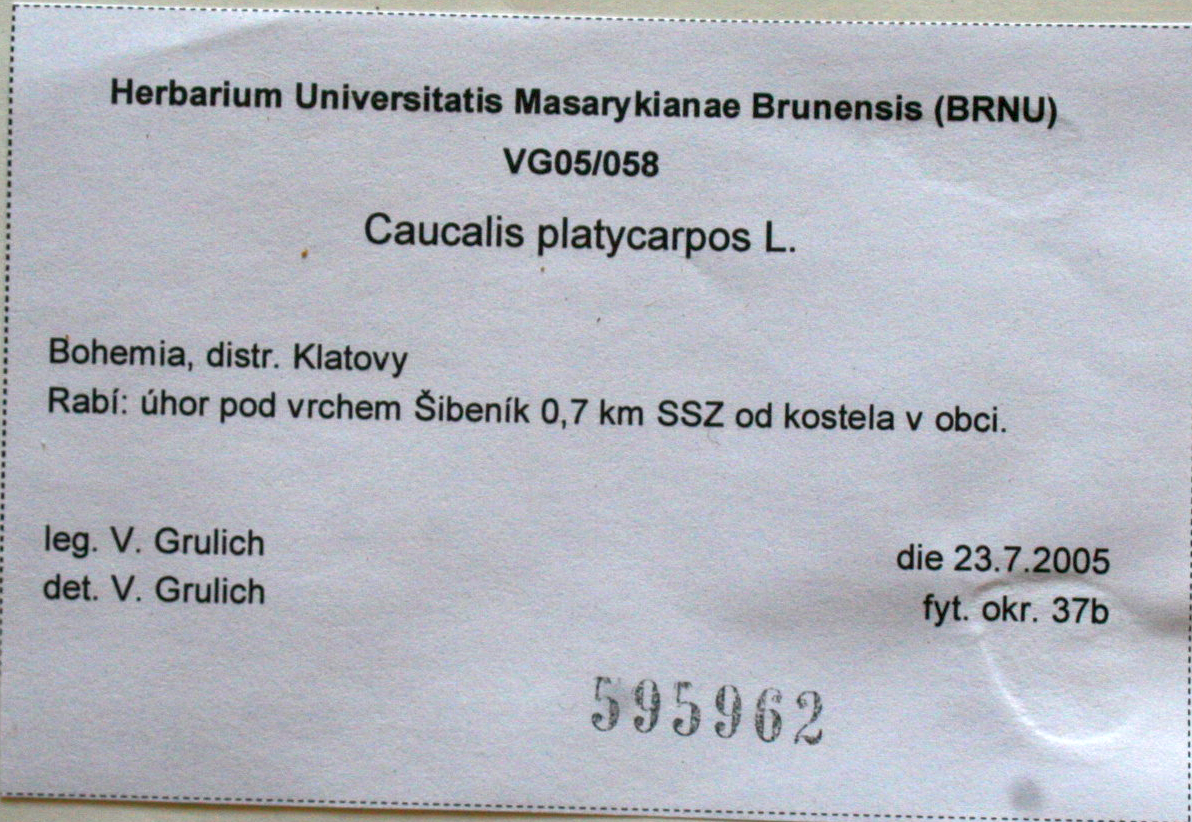 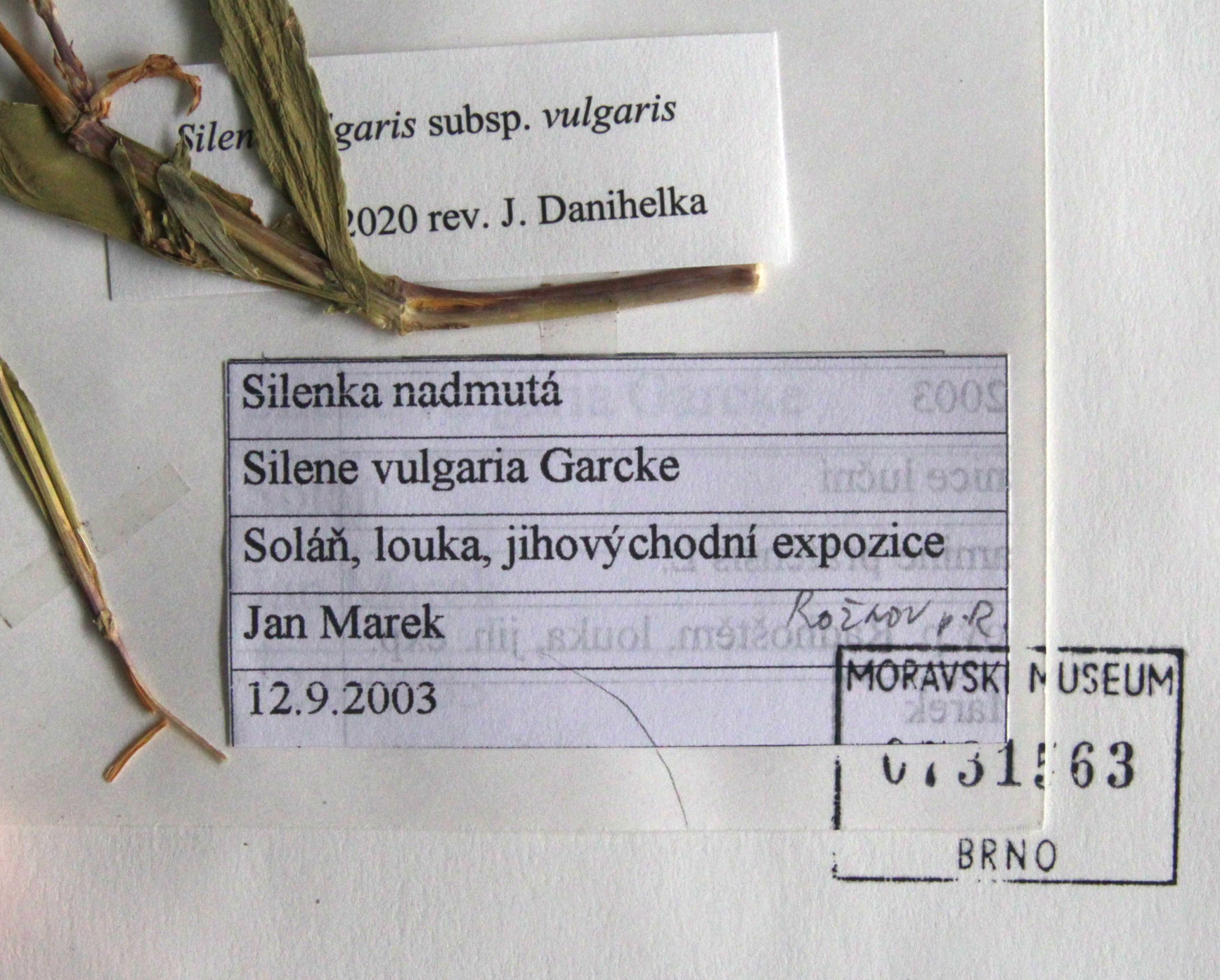 Rožnov pod Radhoštěm
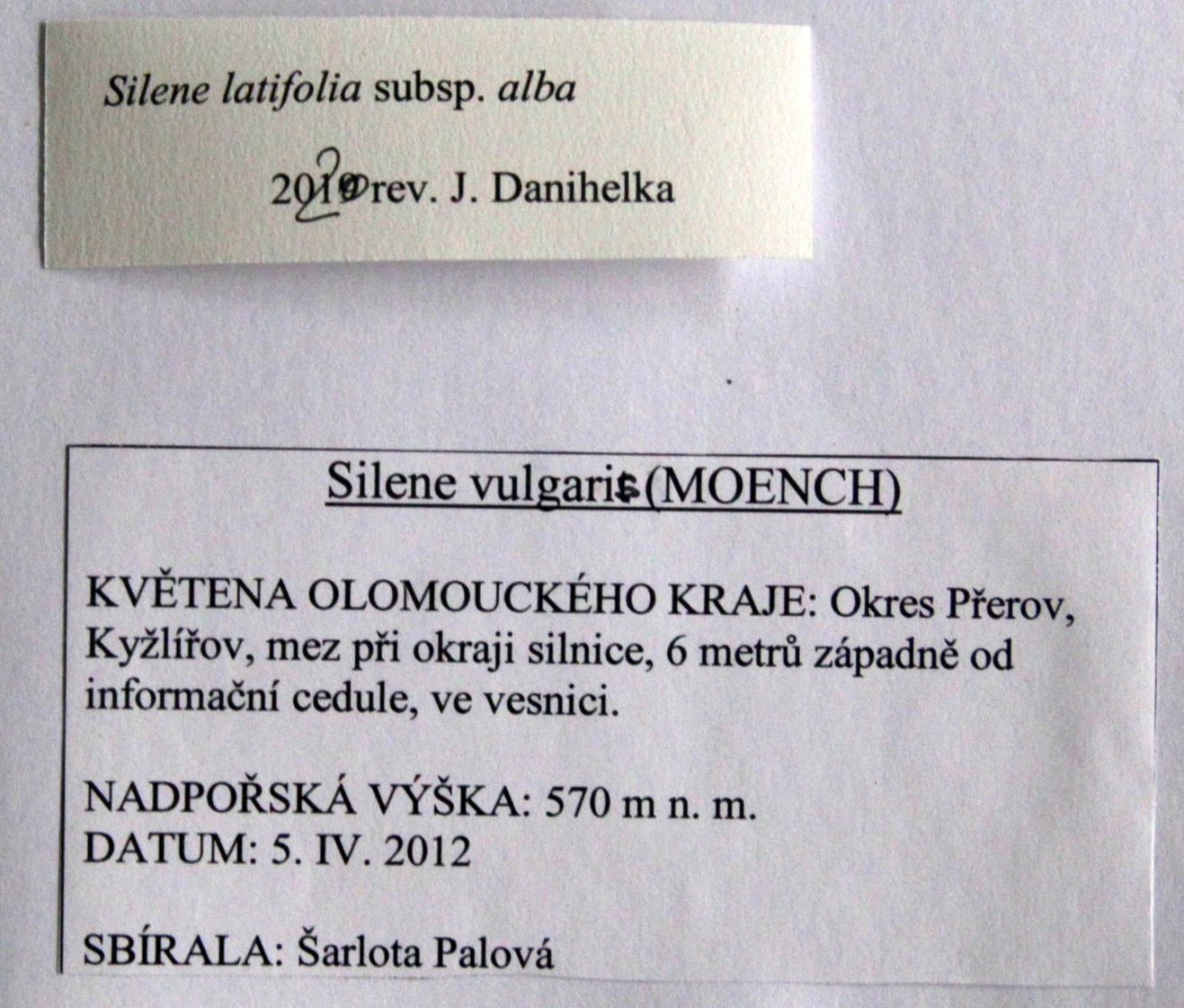 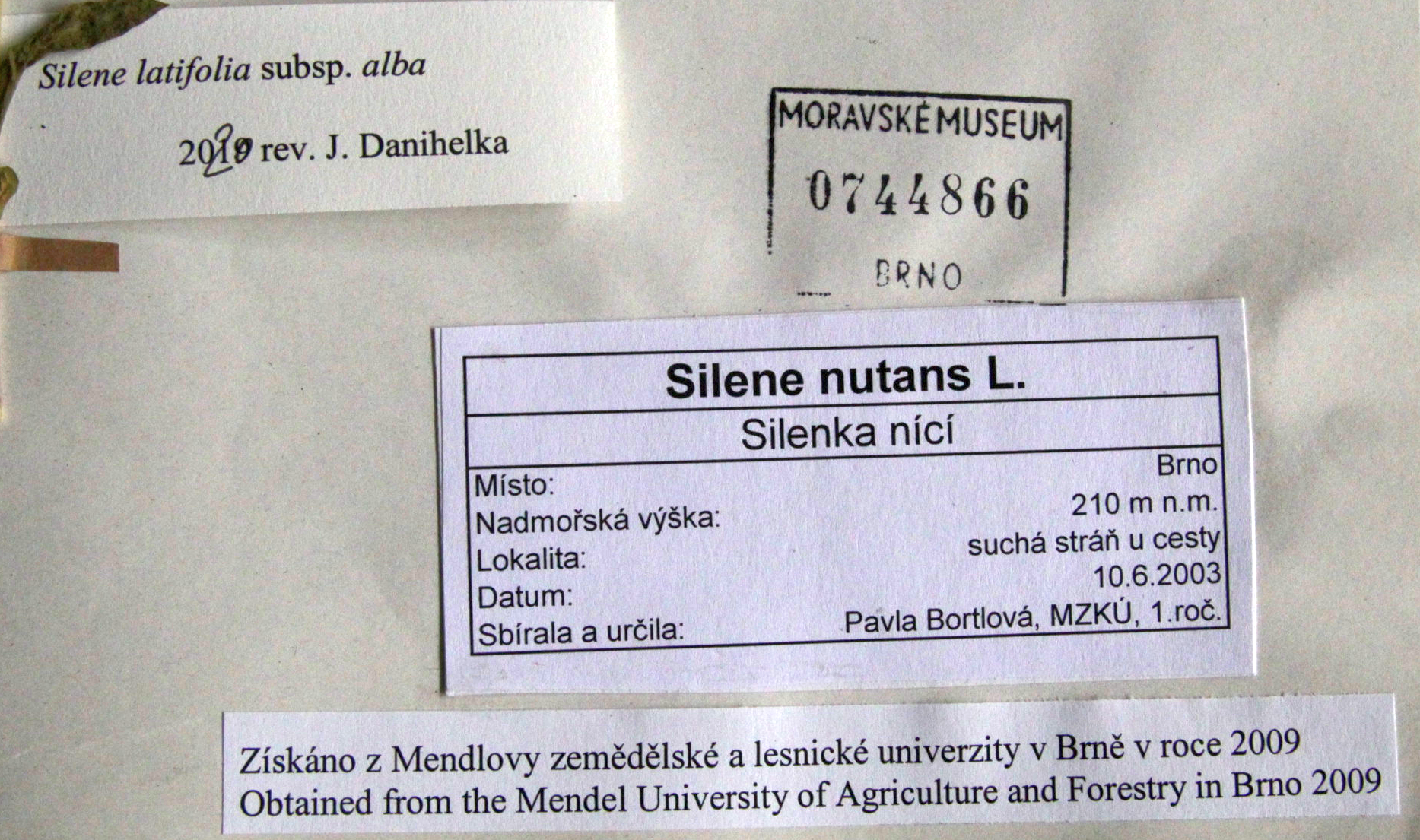 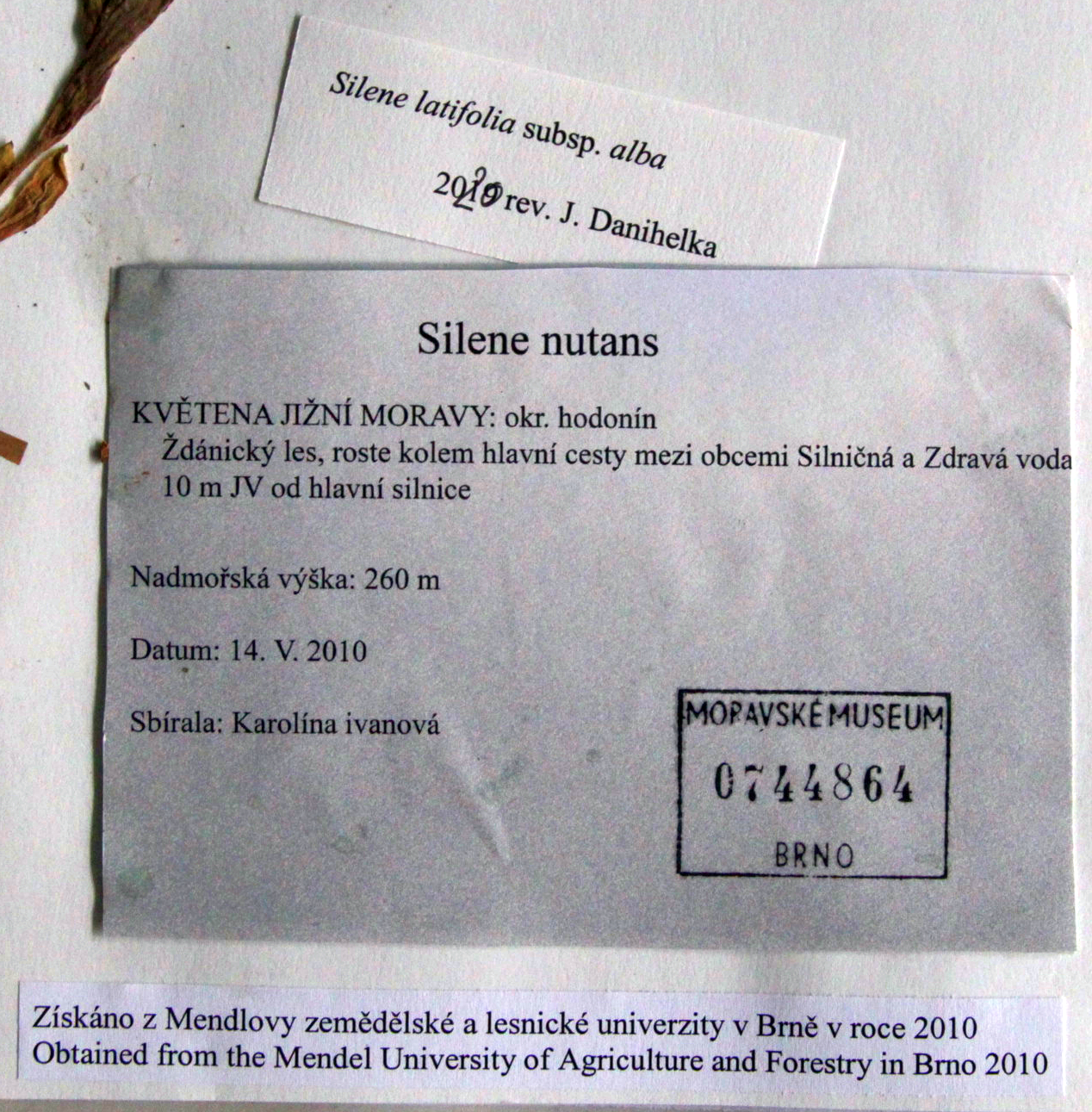 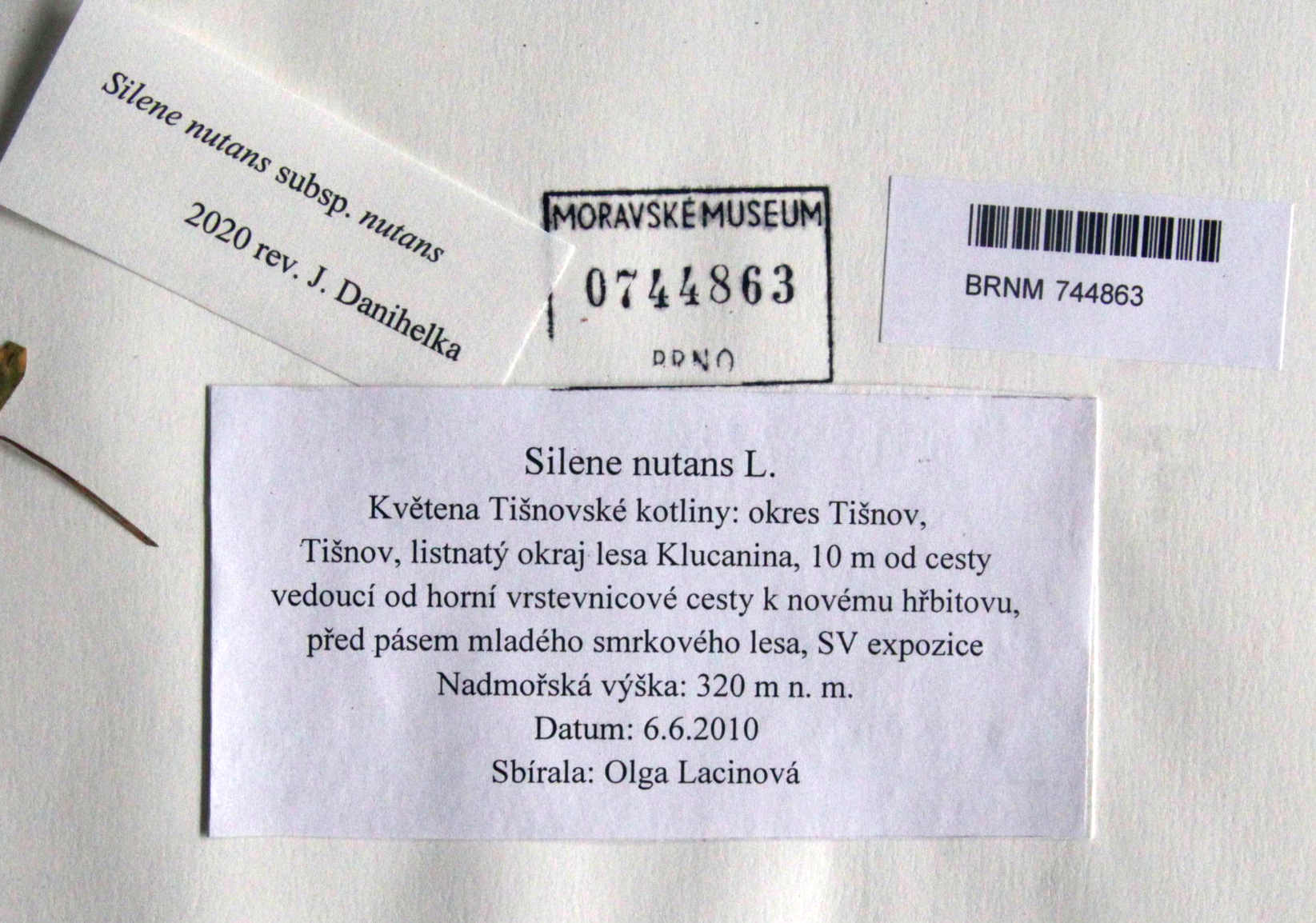 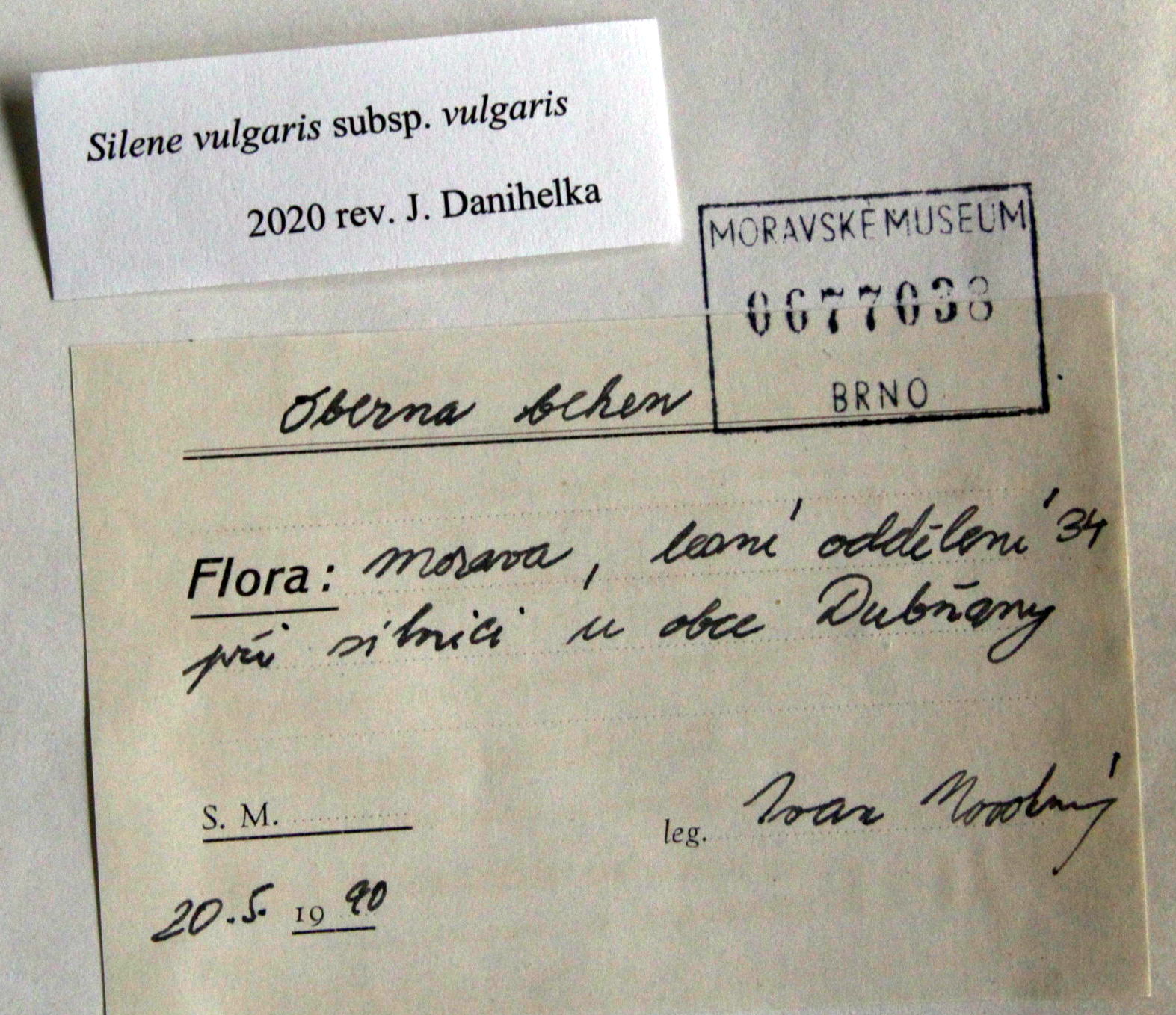